Wheat, Corn, Soybeans & Cotton
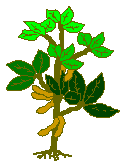 Kim Anderson
Agricultural Economist
Oklahoma State University
Oklahoma Crop Prices
Medford Ok prices
Baltic Exchange Freight Indices
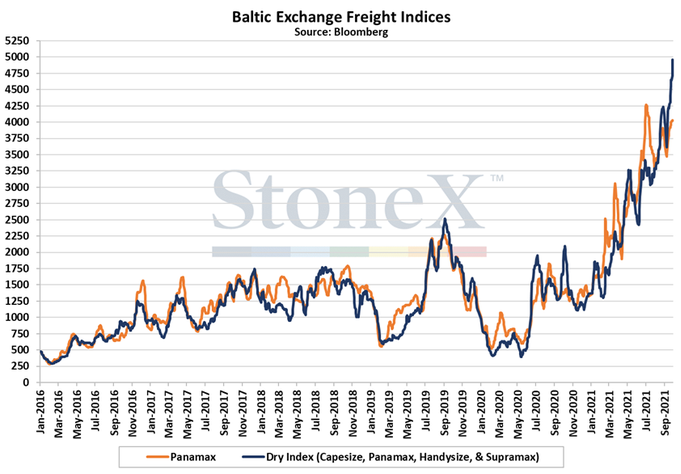 4500
1500
Mar ‘21
Wheat
Egypt Wheat Purchases
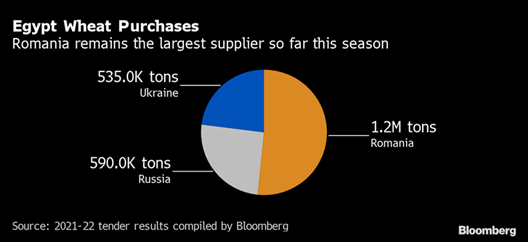 Price ↑ $2.72 since July 1; Imports ↓ 27%;
Russia’s Milling Wheat Supply
1st  class: 14.5% protein; 32% wet gluten
2nd class: 13.5% protein; 28% wet gluten
3rd class: 12.5% protein; 23% wet gluten
4th class: 11.0% protein; 18% wet gluten
CIF Wheat Prices Around the World
October 2021	October 2020
Tunisia (Durum)	      $682 Mt ($18.56)	 $324 Mt ($8.82)
Egypt (HRW-Rom & Ukraine)  $352 Mt ($9.56)    	 $285 Mt ($7.75)
Shipping		          $31.10 Mt (85₵)                    $14.50 Mt (40₵)
Bangladesh (HRW-Russia)    $419 Mt ($11.40)	 $267 Mt ($7.27)
Philippines (HW-Australia)    $365 Mt ($9.93)	  $255 Mt ($6.94)
Medford Ok		      $257 Mt ( $7.00)	 $196 Mt ($5.33)
$9.74
$1.82
$4.13
$2.99
$1.67
EndingStocks
Year
Consumption
Production
World Wheat Situation
Okla.Price
(Billion Bushels)
39%
35%
U. S.Price
EndingStocks
Year
Production
Consumption
U.S. Wheat Situation
(Billion Bushels)
37%
49%
28%
Consump-
tion
Okla.Price
EndingStocks
Year
Production
U.S. HRW Wheat Situation
U.S.Price
(Billion Bushels)
42%
70%
59%
36%
Okla.Price
EndingStocks
Year
Production
Consumption
U.S. HR Wheat Situation
(Billion Bushels)
39%
31%
Okla.Price
EndingStocks
Total
Consumption
Year
Production
Black Sea Wheat Situation
(Billion Bushels)
10%
11%
Bottom Line
Current Price		$7.00		
2022 Harvest Price	$7.16
Argentina and Australian Wheat Harvest 
 Arg 735 Mb vs. 690 Mb Avg: Aust 1.157 Bb vs. 866 Mb Avg.

Current S & D situation hold until next August/September
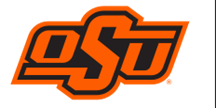 Agriculture
Corn
EndingStocks
Year
Production
Consumption
World Corn Situation
(Billion Bushels)
32%
25%
EndingStocks
U. S.Price
Production
Consumption
Year
U.S. Corn Situation
Okla.Price
(Billion Bushels)
16%
8.4%
10%
Oklahoma Crop Prices
Major World Corn Exporters
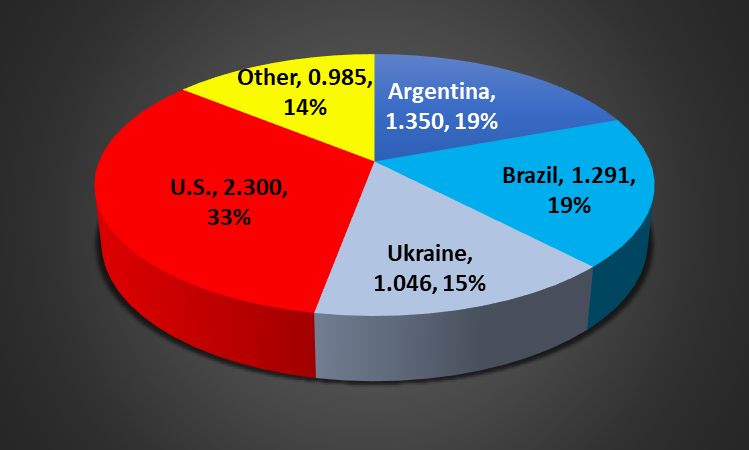 Brazil + Argentina + Ukraine = 53%
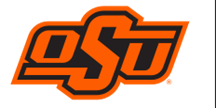 Agriculture
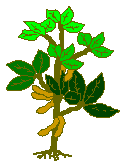 Soybean
EndingStocks
Year
Production
Consumption
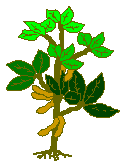 World Soybean Situation
(Billion Bushels)
U. S.Price
EndingStocks
Year
Production
Consumption
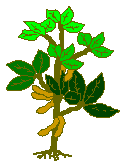 U.S. Soybean Situation
(Billion Bushels)
Oklahoma Crop Prices
Cotton
EndingStocks
Year
Production
Consumption
World Cotton Situation
(Million Bales)
U. S.Price
EndingStocks
Year
Production
Consumption
U.S. Cotton Situation
(Million Bales)
17%
18%
ICE Dec ‘21 104₵; Dec ‘22 89₵
Oklahoma Crop Prices
Questions and/or Comments
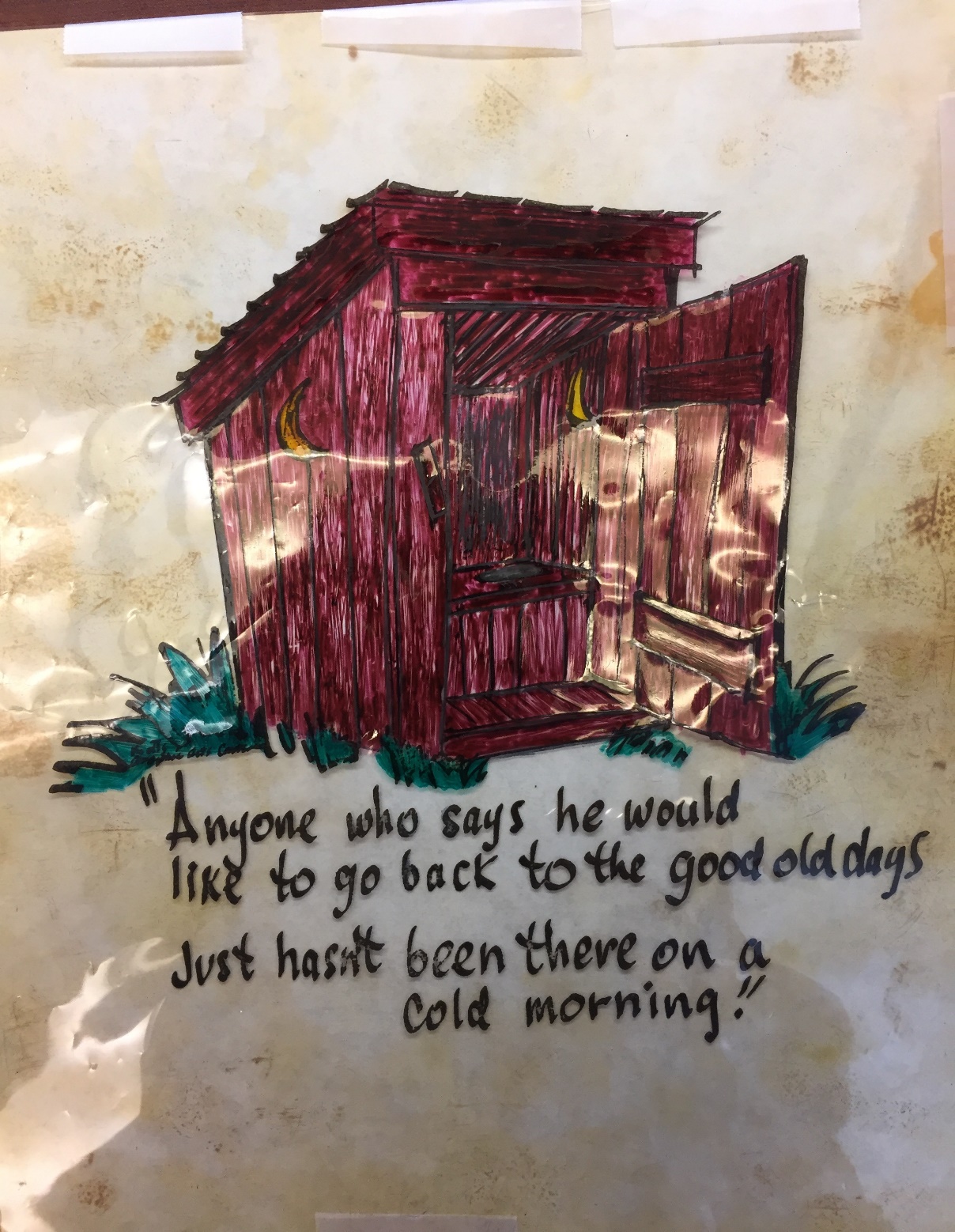 Kim Anderson
kim.anderson@okstate.edu
405.744.9817
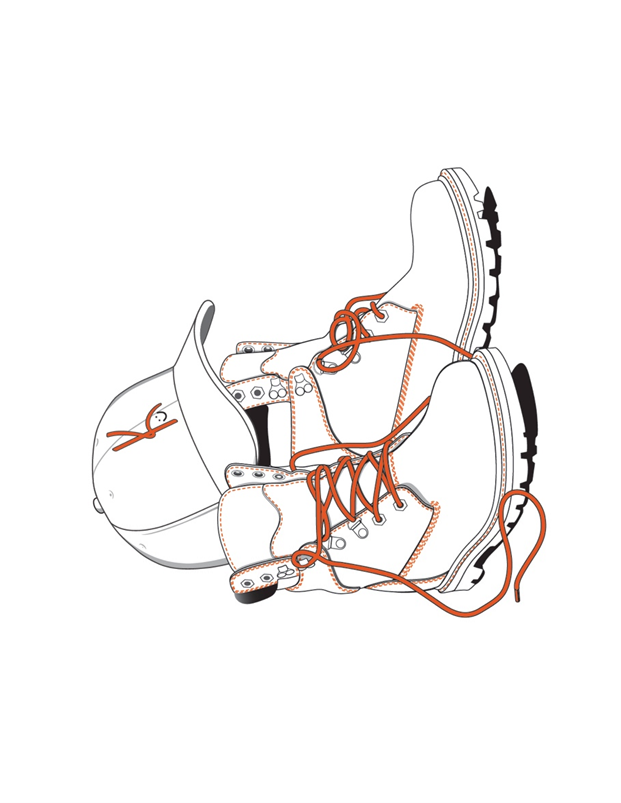 Thought for the day
Ecclesiastes 9:11
. . . The race is not to the swift    or the battle to the strong,nor does food come to the wise    or wealth to the brilliant    or favor to the learned;but time and chance happen to them us all.
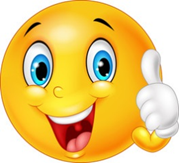 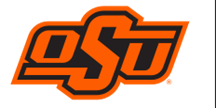 Agriculture